Top 10 Länder nach Anzahl neuer COVID-19-Fälle
184.820.132 Fälle (+5,6% im Vergleich zu Vorwoche)
4.002.209 Todesfälle (2,2%)
Quelle: WHO, Stand: 08.07.2021; *https://ourworldindata.org/covid-vaccinations, 08.07.2021
7-Tages-Inzidenz pro 100.000 Einwohner weltweit
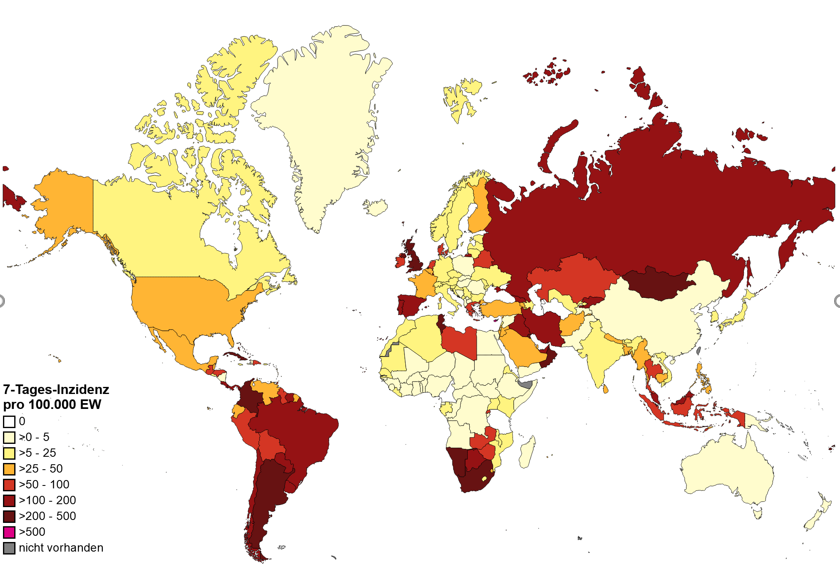 Quelle: WHO, Stand: 08.07.2021
Fall- und Todeszahlen weltweit, WHO SitRep
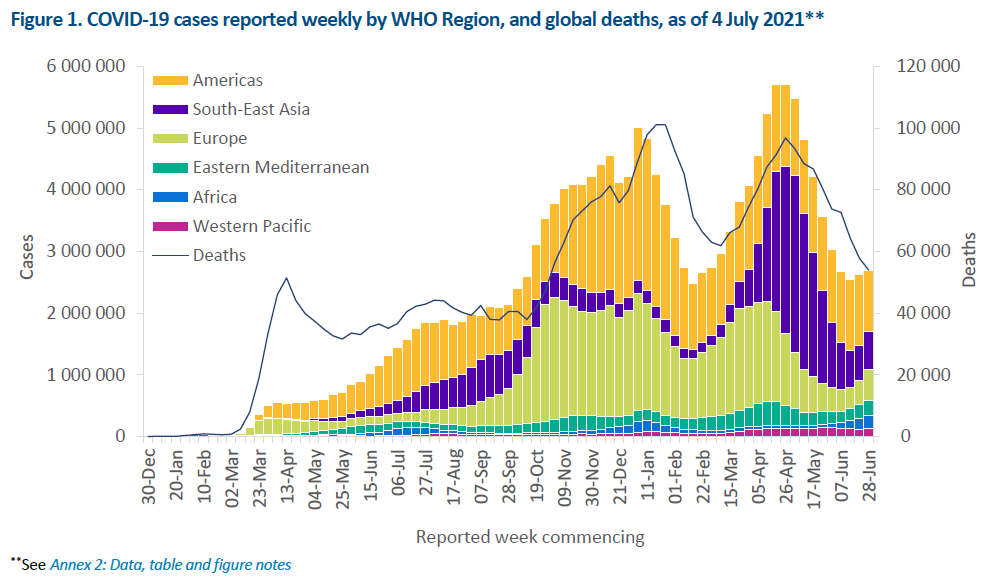 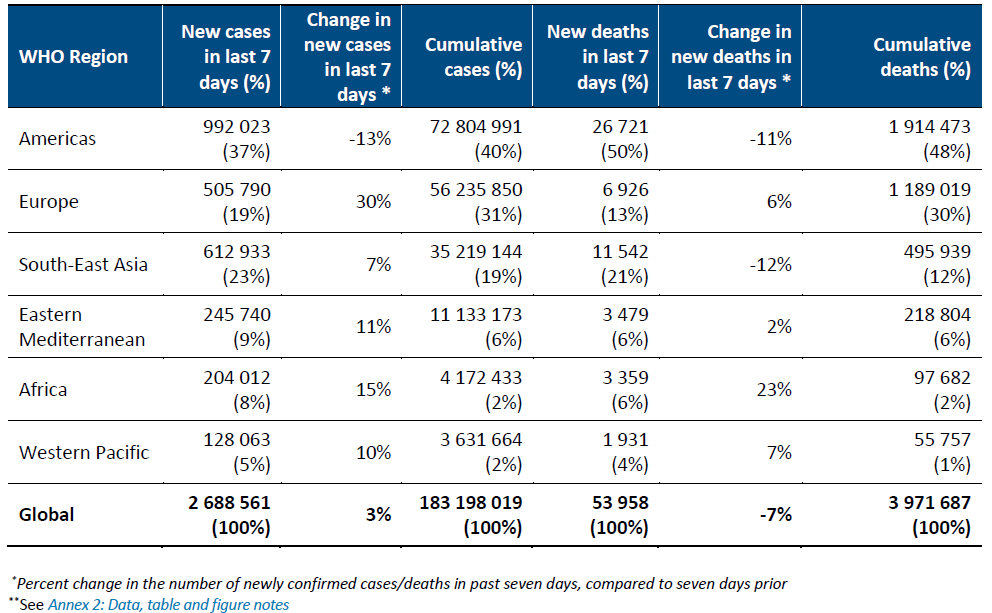 Quelle: WHO Sitrep, 06.07.2021
UEFA EURO 2020 assoziierte COVID-19 Fälle
Bislang berichten 8 Länder von insgesamt 2.700 COVID-19-Fällen 
Dänemark (35)
Deutschland (18)			(Datenstand 06.07.2021)
Finnland (481 + 165 Sekundärfälle)		(Datenstand 07.07.2021)
Frankreich (3)
Schweden (2)
Schottland (1.991)
Kroatien (2)
Niederlande (3) 		

Mehrere Gastgeberländer bzw. Städte verzeichnen einen Anstieg an COVID-19-Fällen 
Bsp. Finnland 
in KW25 40% der Fälle mit Spielen in St. Petersburg assoziiert
Verdopplung der Fälle (Zeitraum 21.06-04.07 im Vgl. zu 2 Wochen davor)

Bsp. England (REACT1 Studie, 47.000 Freiwillige, 24 Juni und 5 Juli)
Testpositivität: 	4-facher Anstieg 
8-fach in London
Frauen OR 0.69
Quellen: ECDC RT report, 02.07.2021; EWRS 06. + 07.07.2021; Outbreak News Today: Finnland; REACT1 study
[Speaker Notes: WHO EURO UEFA 2020 Dashboard: https://www.arcgis.com/apps/dashboards/2e328f146c34408d808bba6ea6d18331

Deutschland (EWRS 06.07.2021):
2 Stadionbesuche München + 4 importierte Stadionbesuche + 12 private gathering (eg public viewing)

Finnland: “The number of infections has doubled since the previous two weeks: a total of 2,240 cases were reported in the last two weeks and 1,093 in the previous two weeks. The increase in the number of new infections is largely explained by the infections found in European Championship tourists.”

England: Halbfinale und Finale finden im Wembley Stadium, London, UK, mit 60.000 Stadionbesuchenden (75% Auslastung) statt.]
COVID-19/ Spanien
Epikurve mit 14 Tagestrend
7T-Inzidenz: 156,1/100.000 Ew. (WHO 07.07.2021)
Fälle 7T: 73.890 (+124%)
R eff 7T: 1,67
Todesfälle 7T: 43 
57,7% mind. 1 Impfdosis | 42,7% vollständig geimpft
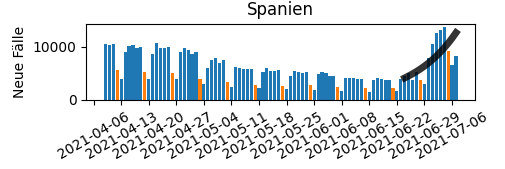 14T-Inzidenz nach Altersgruppen
12 bis 19:	584 / 100.000
20 bis 29: 	640 / 100.000
30 bis 39: 	248 / 100.000	

Ausbruch Schulabschlussreisende (Mallorca)
>1500 Schüler*innen positiv (>5000 KP)
In der Mehrzahl B.1.1.7 (Alpha)
Ausbrüche Semesterabschlusspartys

ab 11.07.2021 Risikogebiet
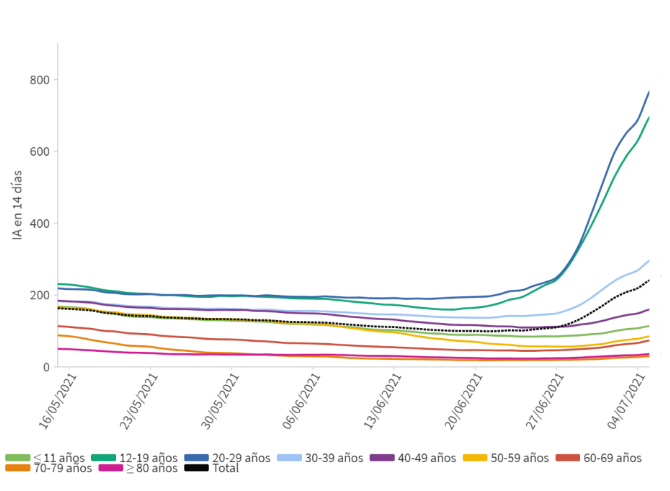 14T-Inzidenz nach Alter
Quellen: WHO Datenstand 07.07.2021; https://ourworldindata.org/covid-vaccinations , Datenstand 06.07.2021; MoH Datenstand 07.07.2021 und https://promedmail.org/promed-post/?id=8500473
[Speaker Notes: Quellen:
https://coronavirus.brussels/
Daily report: https://covid-19.sciensano.be/sites/default/files/Covid19/Derni%C3%A8re%20mise%20%C3%A0%20jour%20de%20la%20situation%20%C3%A9pid%C3%A9miologique.pdf
Dashboard: https://datastudio.google.com/embed/reporting/c14a5cfc-cab7-4812-848c-0369173148ab/page/8OEYB]
Back up
COVID-19/ Spanien, Verbreitung von B.1.617.2 (Delta)
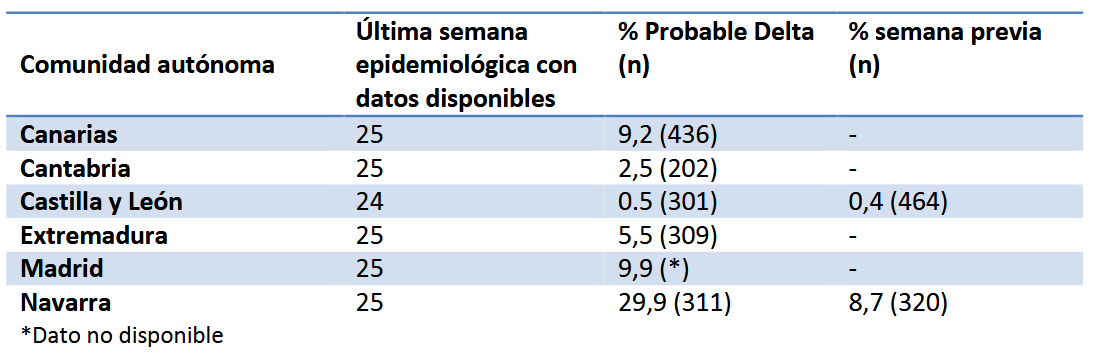 Quellen: WHO Datenstand 07.07.2021;
https://ourworldindata.org/covid-vaccinations , Datenstand 06.07.2021;
MoH Datenstand 07.07.2021
[Speaker Notes: Quellen:
https://coronavirus.brussels/
Daily report: https://covid-19.sciensano.be/sites/default/files/Covid19/Derni%C3%A8re%20mise%20%C3%A0%20jour%20de%20la%20situation%20%C3%A9pid%C3%A9miologique.pdf
Dashboard: https://datastudio.google.com/embed/reporting/c14a5cfc-cab7-4812-848c-0369173148ab/page/8OEYB]
SARS-CoV-2-Varianten weltweit
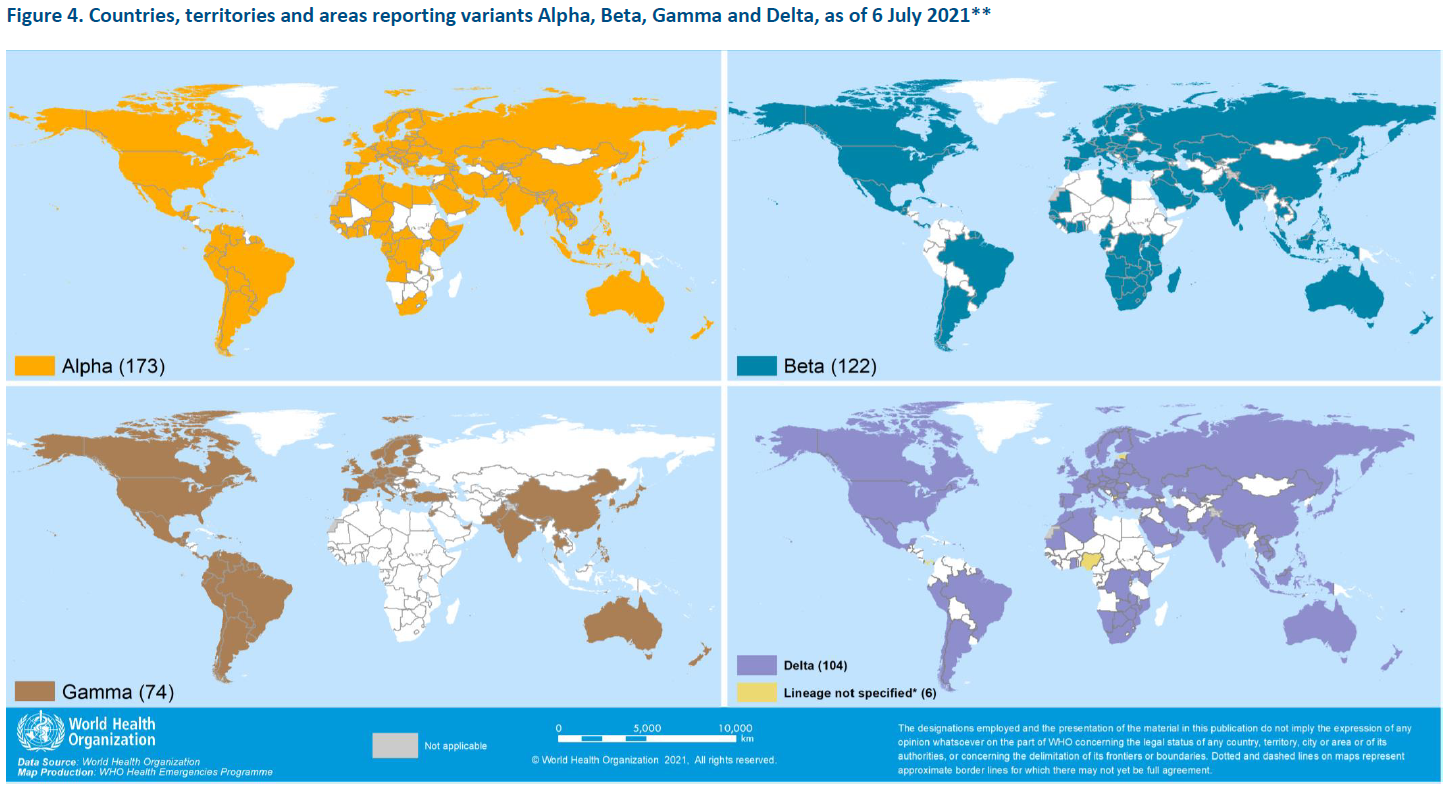 Virusvarianten-Risikogebiete (Delta) wurden herunter gestuft (Hochinzidenzgebiete)
Quelle: WHO Sitrep vom 06.07.2021
[Speaker Notes: https://www.who.int/emergencies/diseases/novel-coronavirus-2019/situation-reports/]